Kitchen safety!
Standard 1
Objective 1-5
Avoiding Kitchen Accidents
ELECTRIC SHOCK
CUTS
SPILLS/FALLS
BURNS
LIFTING TECHNIQUES
CHEMICAL STORAGE
KNIFE HANDLING
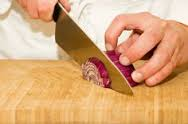 The Claw & Flat Hand
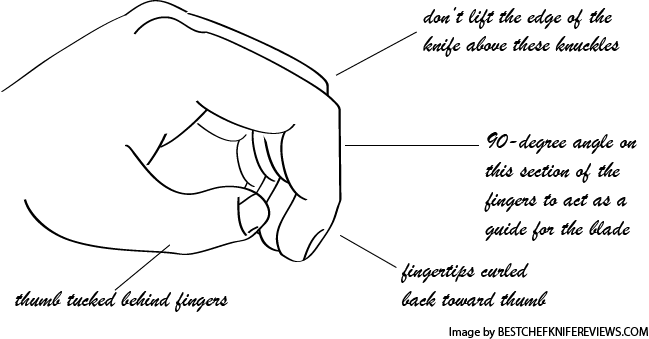 What’s the Best Knife?
Always use a SHARP knife!

More efficient
Dull knives are dangerous!
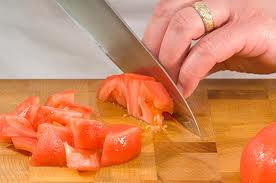 Food-Borne Illness
A food-borne illness is an illness caused by infected food.
Eating contaminated foods containing poisonous toxins can cause food borne illness
The best prevention of food-borne illness is WASHING YOUR HANDS!
BACTERIAL GROWTH
Bacteria reproduce through a process called binary fission. This occurs rapidly when food is left in the danger zone.
Bacteria need 6 things to grow:
F= Food source (especially high protein foods)
A= Acidity (low acid, over 4.6 pH)
T= Time 
T= Temperature (danger zone)
O= Oxygen (though some are anaerobic)
M= Moisture
VOCABULARY
Microbes: anything too small to be visible to the naked eye. The 3 types of microbes in food are:
Bacteria
Viruses
Fungi (yeast and mold)
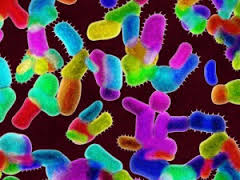 NDV’s= the common symptoms of most food-borne illness
NAUSEA
DIARRHEA
VOMITING
FBI’s: the most UNWANTED
FBI’s: the most UNWANTED
Can I get a Food-Borne Illness?
Anyone could be susceptible to food-borne illness, particularly if your immune system is weak. But there are special populations of people who are most vulnerable to FBI’s:
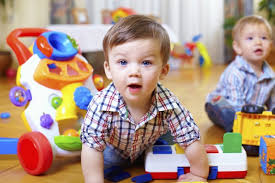 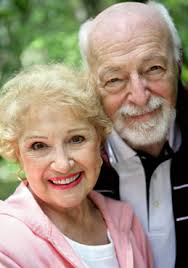 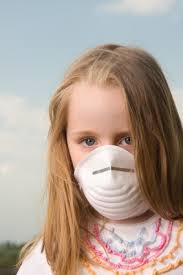 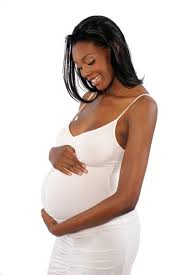 I=Immuno-compromised
(allergies, chronic illness, etc…)
P=Pregnant
Y= Young
(children under 5)
O= Old 
(over age 65)
The DANGER ZONE
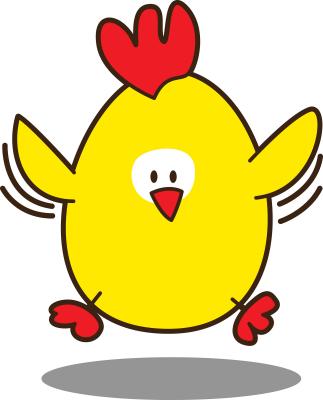 165 ˚F=Poultry, leftovers
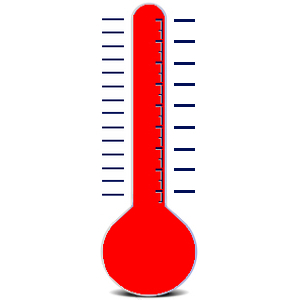 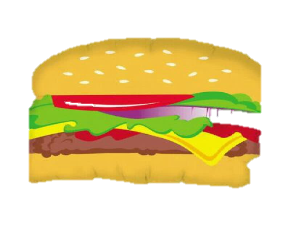 155 ˚F=Ground meats
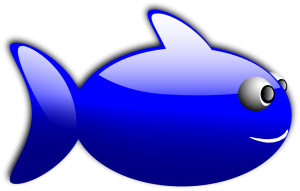 145˚F=Seafood, solid cuts
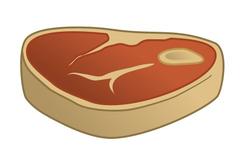 DANGER ZONE
41-135˚F
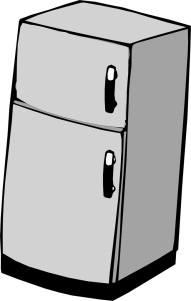 40˚F and below=cold storage
0˚F = Freezer temperature
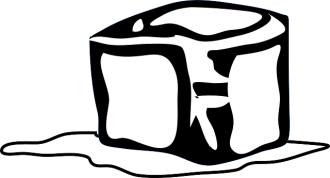 Handwashing!
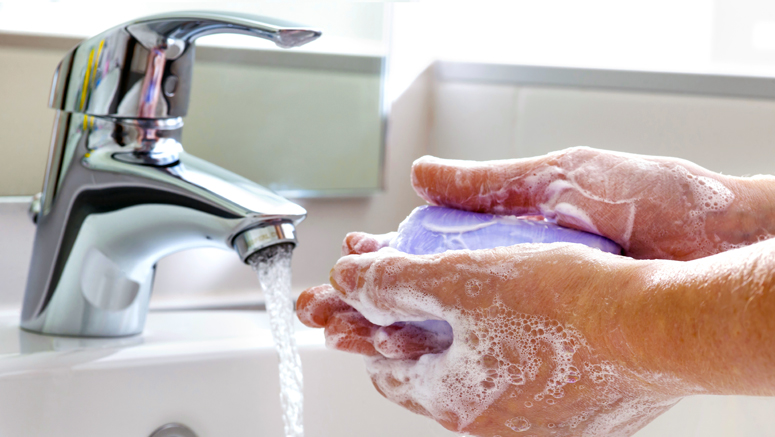 CLEAN HANDS SAVE LIVES!
Handwashing
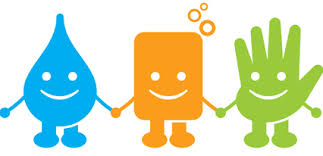 20 seconds
Hot, soapy water
Hot, soapy water is essential because:
“Using soap to wash hands is more effective than using water alone because the surfactants in soap lift soil and microbes from skin, and people tend to scrub hands more thoroughly when using soap, which further removes germs”
http://www.cdc.gov/handwashing/show-me-the-science-handwashing.html
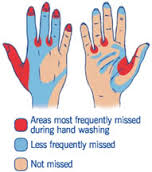 Dishwashing
Use hot, soapy water
Follow an order:
Glassware is first, then silverware
Plates, bowls, serving tools
Mixing and cooking tools
Pots, pans and baking sheets
Cutting boards
ALWAYS WASH KNIVES SEPARATELY!
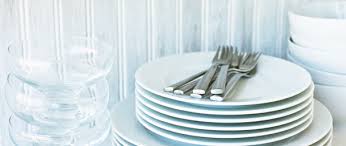